1. I'm sorry, I didn't quite _____ that.
2. Could you ____ that again?
3. I'm sorry. I still didn’t ___ that.
4. _____ more time?
5. Look! I can't hear a ____ you're saying.
1. I'm sorry, I didn't quite _____ that.
2. Could you ___  that again?
3. I'm sorry. I still didn’t _____ that.
4. ______ more time?
5. Look! I can't hear a _____ you're saying.
catch
say
get
One
word
EVERYDAY ENGLISH
1
Listen and read the dialogues below. Pay attention to the highlighted sentences.
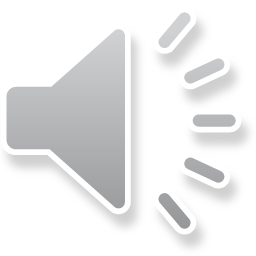 Mai: Can you open the door, Tom?
Tom: Sorry?
Mai: Can you open the door, please?
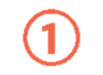 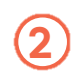 Nick: Excuse me. Would you mind showing me the way to the post office?
Woman: I beg your pardon.
Nick: Would you mind showing me the way to the post office?
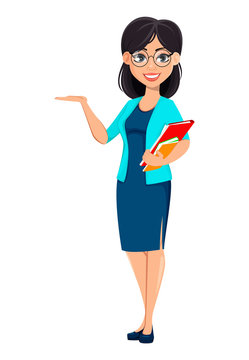 2
Work in pairs. Make similar conversations for the following situations.
Situation 1: You ask your friend to pass the book, but he / she can’t hear what you say.
Situation 2: A stranger asks you the way to the nearest bus station, but you can’t hear what he / she says.
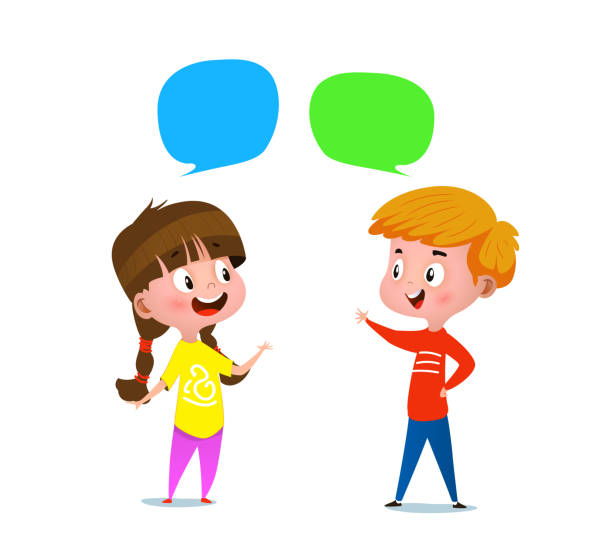 2
Work in pairs. Make similar conversations for the following situations.
Situation 1: You ask your friend to pass the book, but he / she can’t hear what you say.
Suggested answer:
A: Can you pass me the book?
B: Sorry?
A: Can you pass me the book, please?
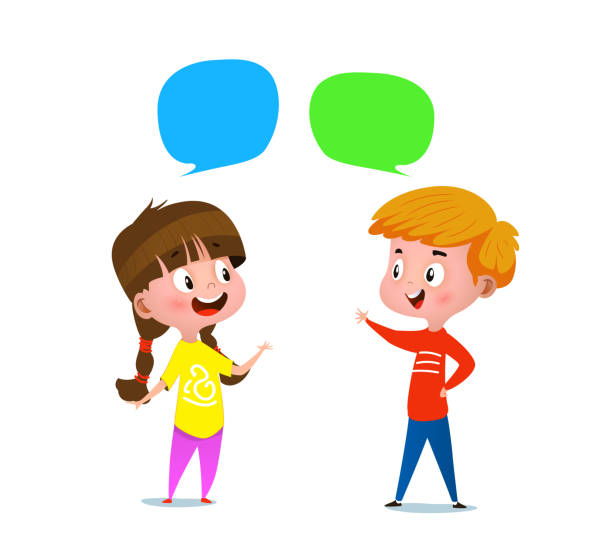 Situation 2: A stranger asks you the way to the nearest bus station, but you can’t hear what he / she says.
Suggested answer:
A: Excuse me. Could you tell me the way to the nearest bus station, please?
B: I beg your pardon.
A: Could you tell me the way to the nearest bus station, please?
2
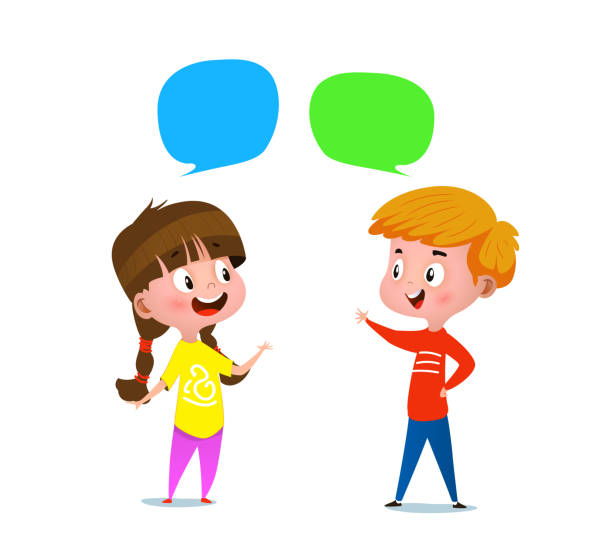 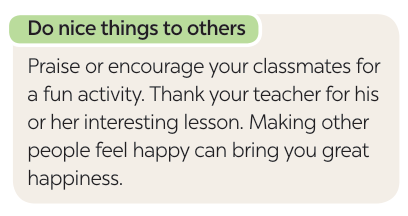 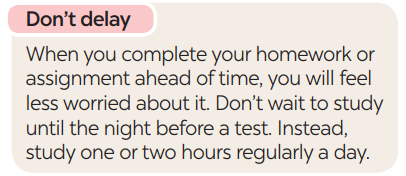 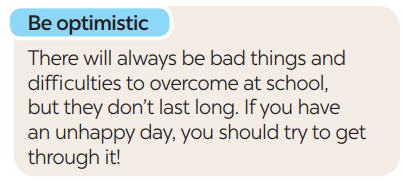 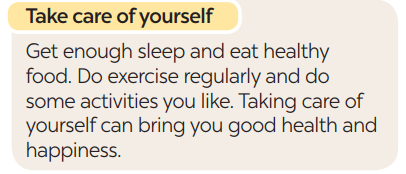 3
Read the text and complete each sentence that follows with a suitable word.
happy
1. You should make others feel ______ by giving them encouragement or being thankful to them.
2. You shouldn’t ______ doing your homework or assignment or preparing for a test. This will reduce your stress.
3. Getting enough sleep, eating healthy food, and doing what you like can bring you good health and ___________.
4. You should always be expecting good things to happen and try to ____________ difficulties.
delay
happiness
overcome
[Speaker Notes: 1. happy		2. delay	3.  happiness		4. overcome]
Work in groups. Write tips for one of the following situations.
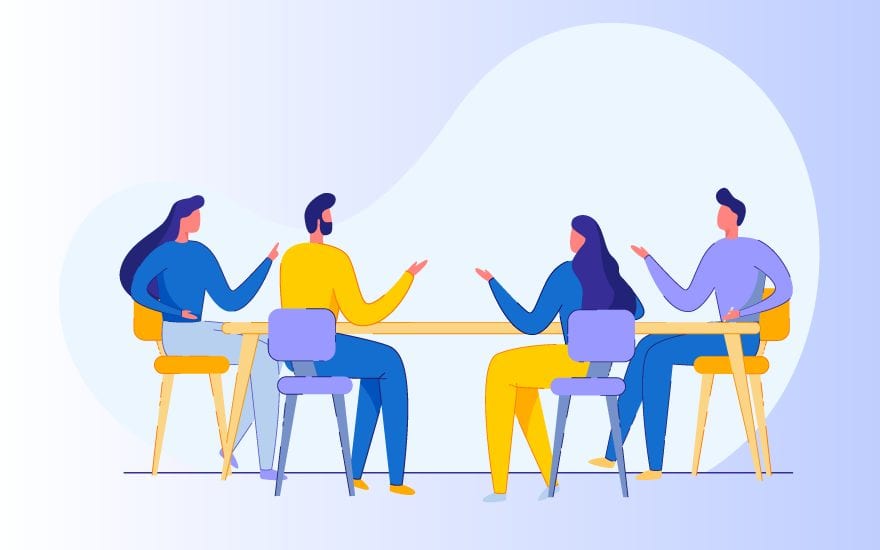 Situation 1: A friend of yours cannot get a good night’s sleep.
Situation 2: A friend of yours does not feel very well.
Situation 3: A friend of yours cannot remember the words he / she learnt.
[Speaker Notes: 1. happy		2. delay	3.  happiness		4. overcome]